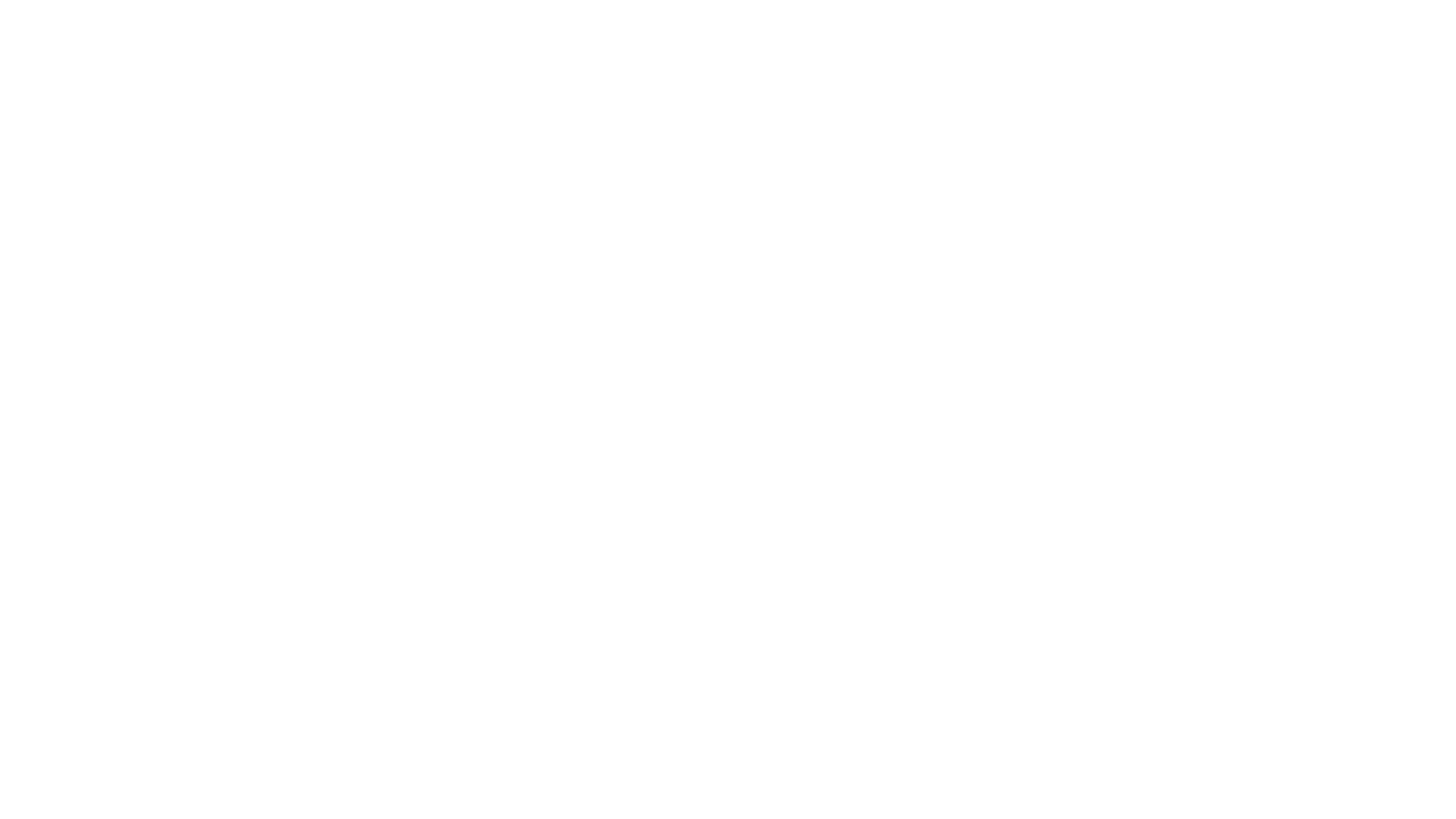 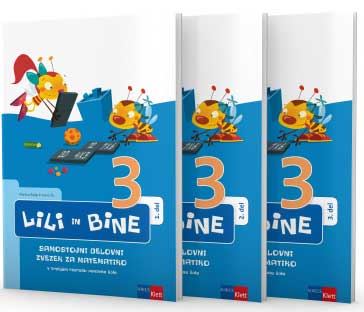 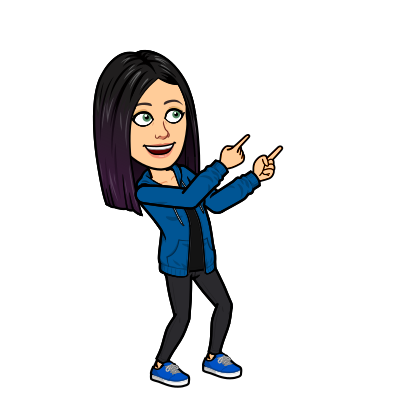 ŠTEVILA DO 1000
PONEDELJEK, 6. 4. 2020inTOREK, 7. 4. 2020
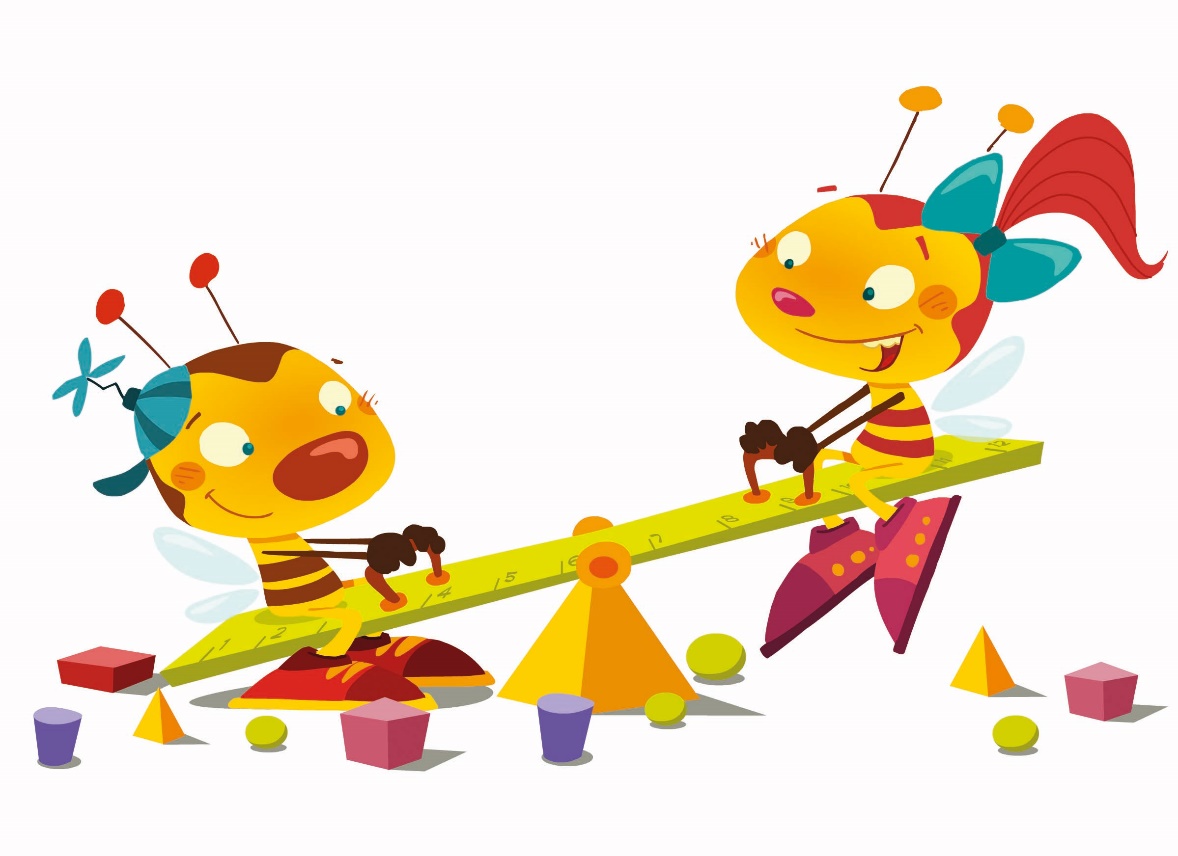 Danes boš malo ponovil za nazaj in se hkrati naučil nekaj novega.
Veselo na delo 
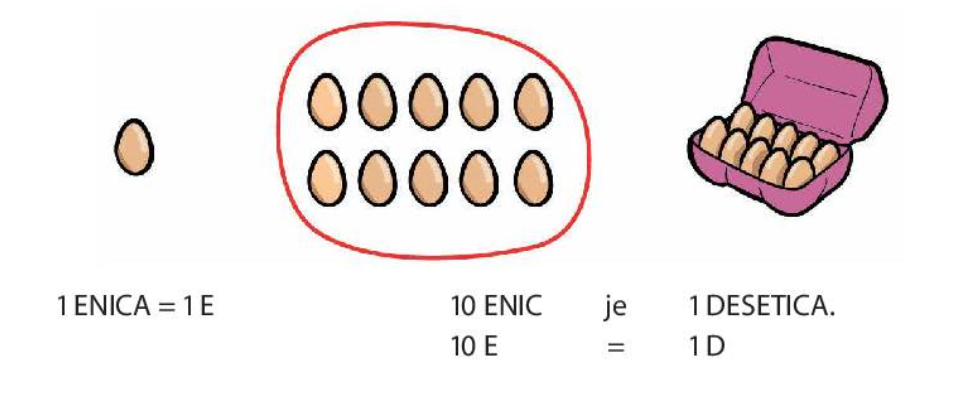 Spomnimo se.
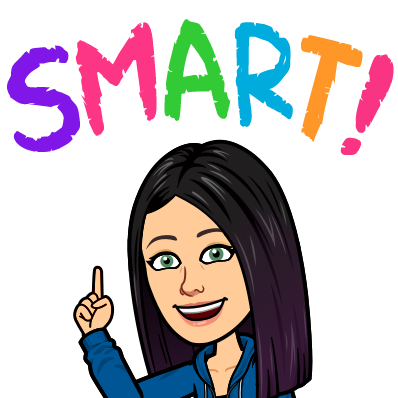 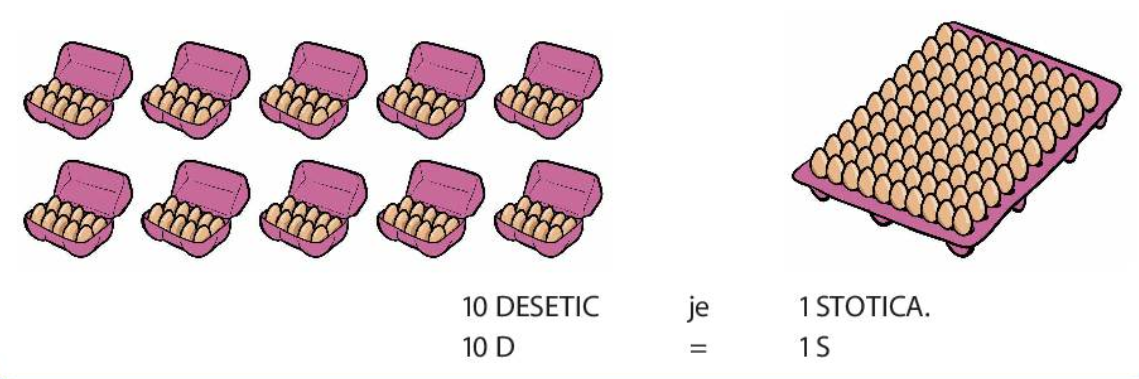 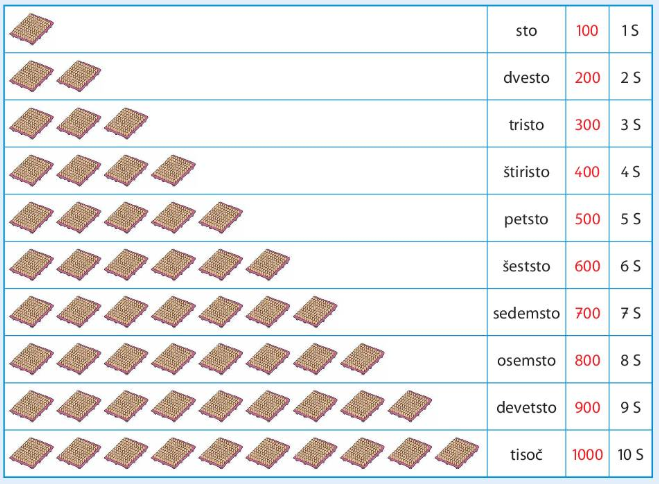 Preberimo.
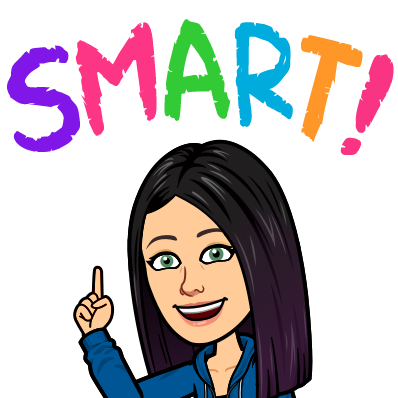 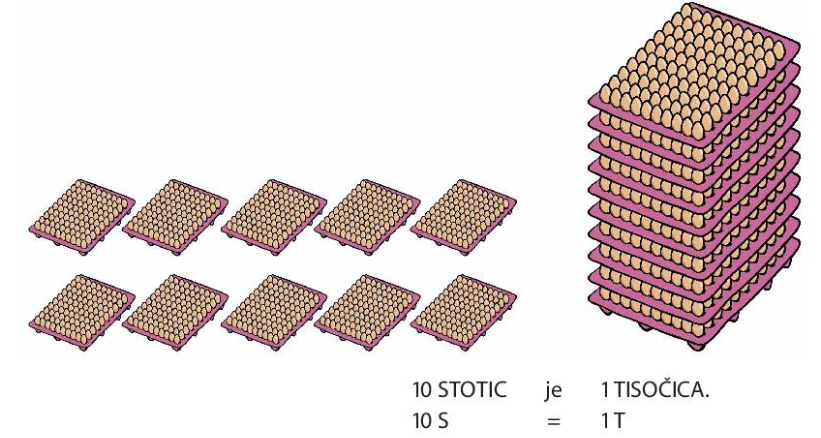 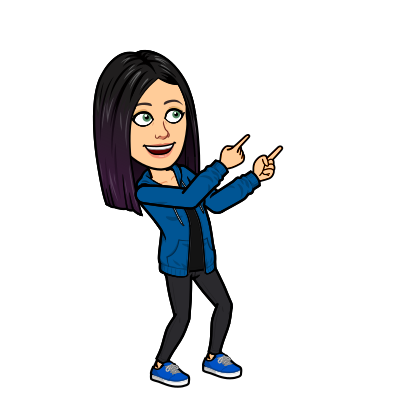 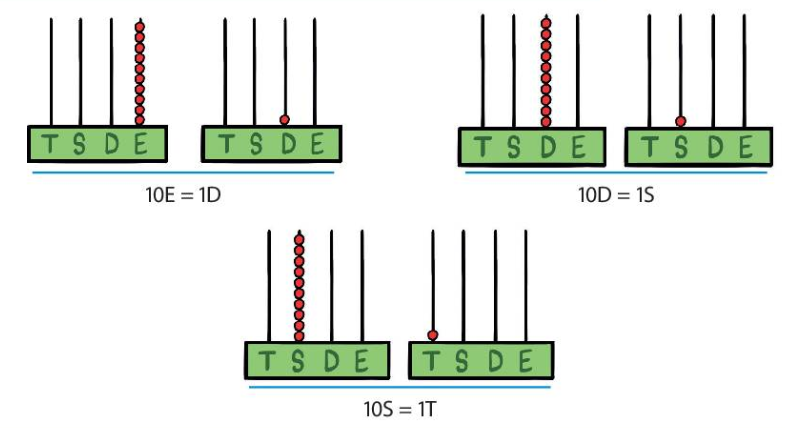 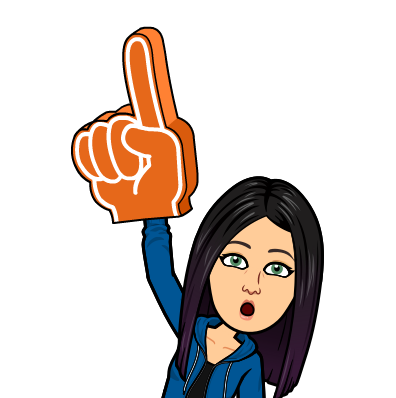 Poglejmo pozicijska računala in zapise pod njimi.
Štejmo naprej.
Štejmo nazaj.
SREDA, 8. 4. 2020
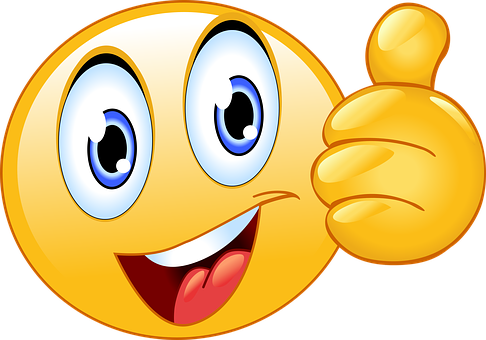 Danes nadaljuješ od tu naprej.
Naučil se boš še nekaj novega 
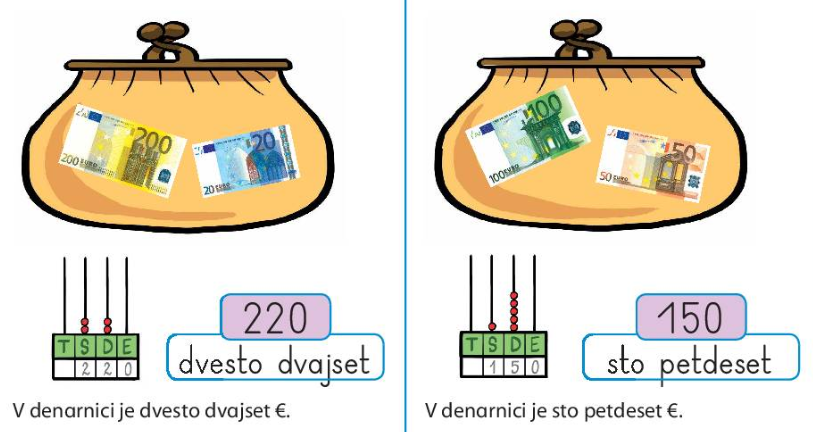 Koliko denarja je v denarnici?
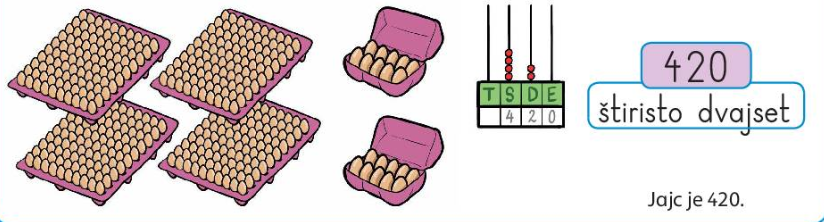 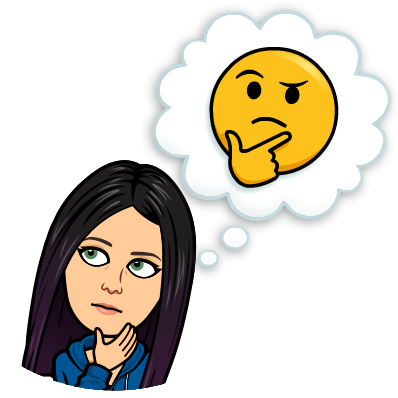 Koliko je jajc?
ČETRTEK, 9. 4. 2020
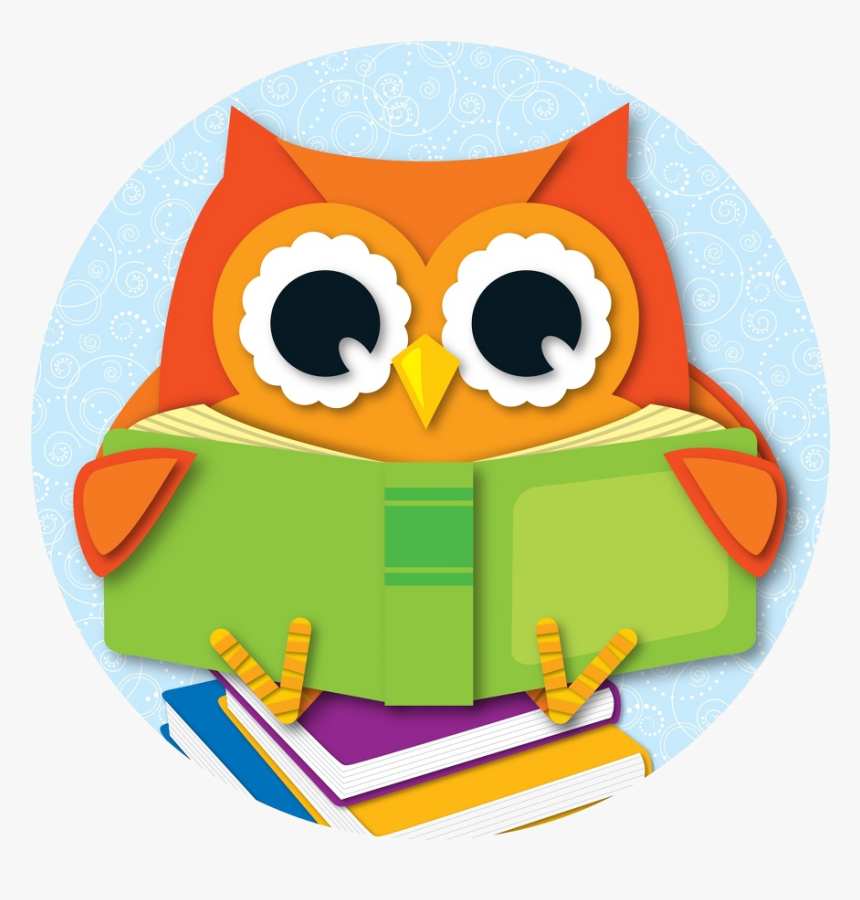 Danes nadaljuješ od tu naprej.
Še nekaj novega se moraš naučiti.
Nič težkega 
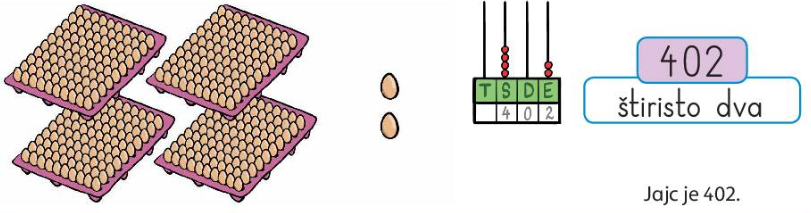 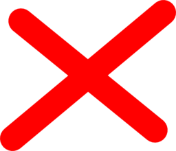 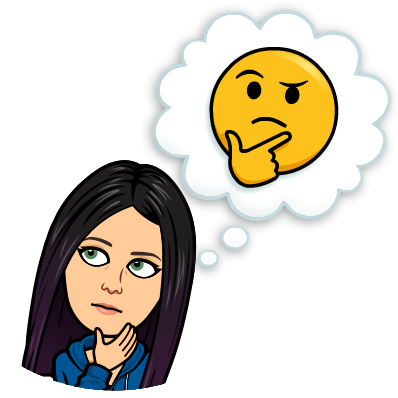 Koliko je jajc?
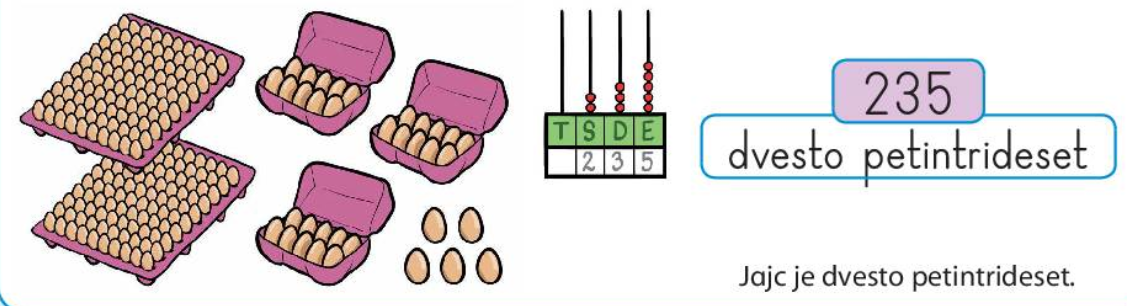 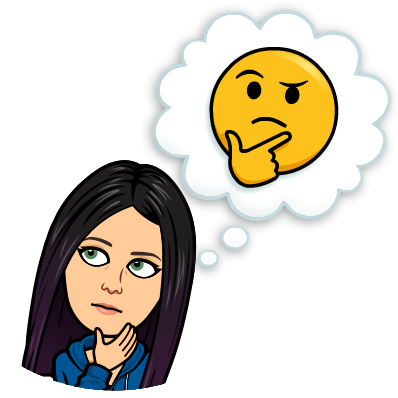 Koliko je jajc?
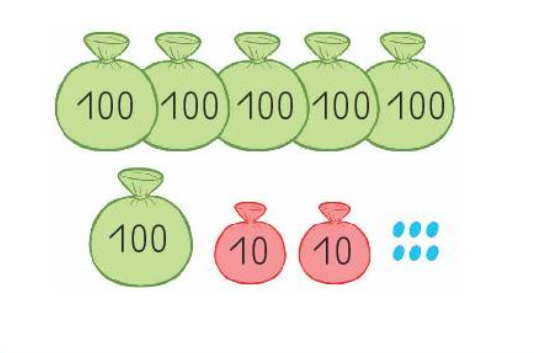 6E
6S
2D
626
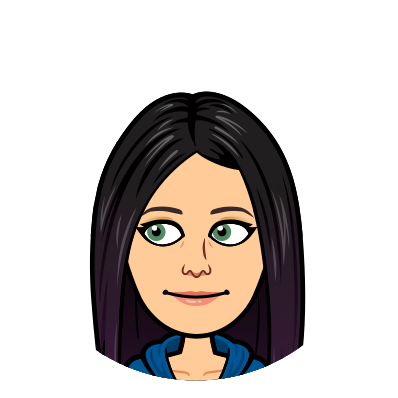 Koliko je frnikol?
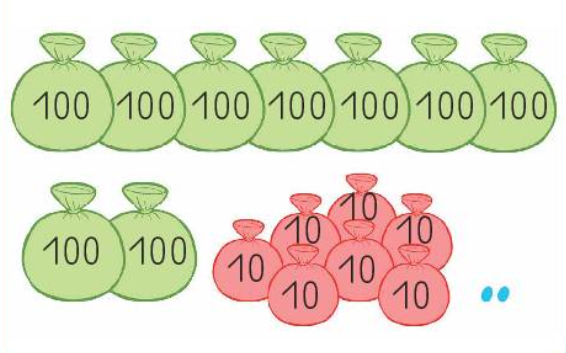 9S
7D
2E
972
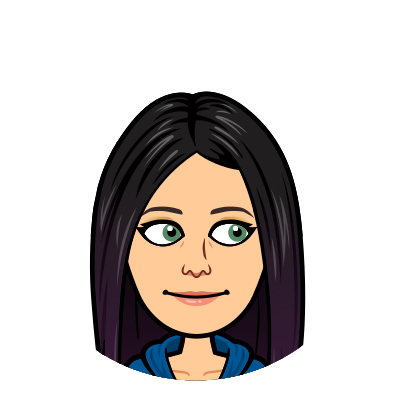 Koliko je frnikol?
Preberimo števila.
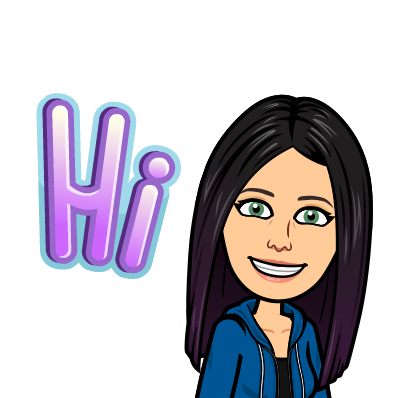 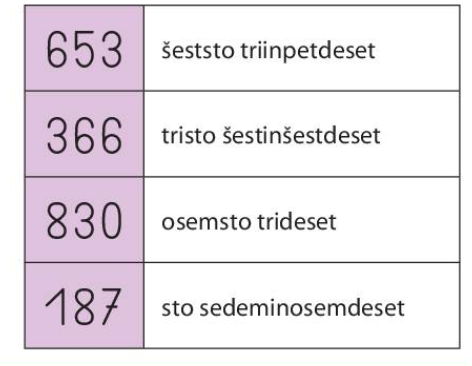 Poskusi prebrati 
še sam.
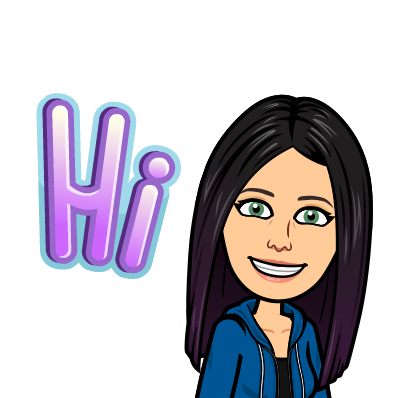 Izberi si nekaj števil do 1000.  
Zapiši jih v zvezek za matematiko s številko in besedo. 
Preberi jih svojim staršem.
Naloga:
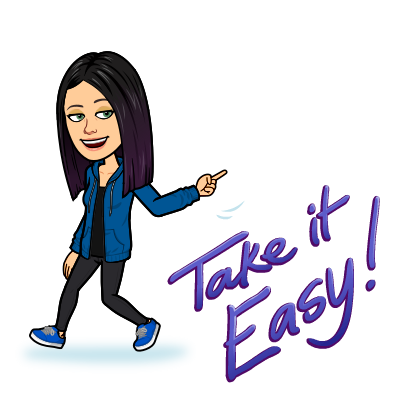 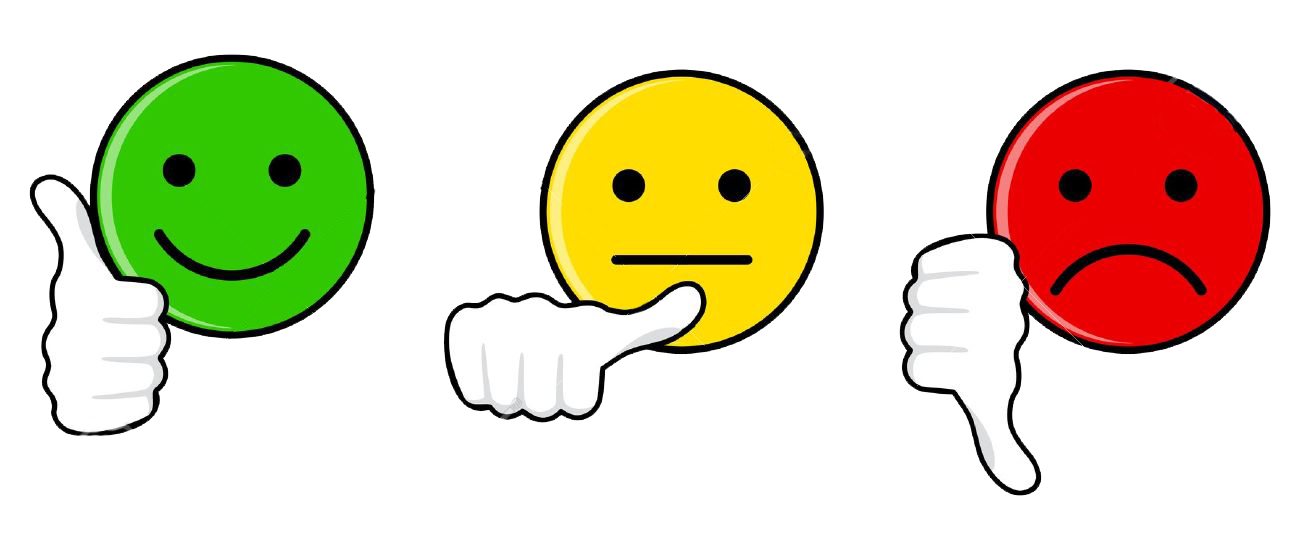 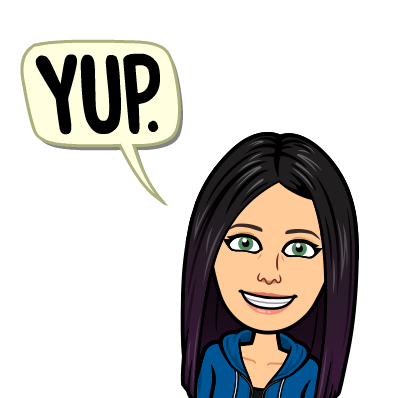 Kako ti je šlo?